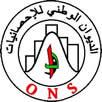 الديوان الوطني للإحصائيات     National Office of Statistics
Use of New Technology in data collection for general census of population and housing in Algeria RGPH2018


Mme Amal Lakehal, ONS, Algeria
M. Abderrahmane Taleb, ONS, Algeria

28 November-1 December 2016, Amman, Jordan
Sommaire
Introduction 
Main phases of RGPH 2018
Field Work organization  
Use of technology for data collection (  03 dimensions to explore )
Implementation of data collection solution
Enumerator Application 
Controller Application 
Daily monitoring Application 
Practical implementation 

Estimation of the volume of the information flow  
Challenges and constraints
ONS Algeria,   Use of Technology in Population and Housing censuses Amman Jordan, 28 November -1 December 2016
Introduction
Algeria is preparing to realize his sixth population and housing census, after those realized in 1966,1977,1987,1998 and 2008.
The country covers an area of almost  2382 000 km² (ranked  10th  in the world), and  a volume of population estimated at 42.5 millions in 2018.
Administratively, the territory is divided into 48 wilaya (departments) and 1541 municipalities .
New approach in 2018 Census : use of tablets in data collection
ONS Algeria,   Use of Technology in Population and Housing censuses Amman Jordan, 28 November -1 December 2016
Main phases of Algerian census
Preparatory phase: cartographic preparatory work , preparation of data collection documentation, questionnaires, training, test census,….
Execution phase  : data collection  .
(50 000 enumerators during two weeks)
ONS Algeria,   Use of Technology in Population and Housing censuses Amman Jordan, 28 November -1 December 2016
Main phases of Algerian census 
Preparatory phase
ONS Algeria,   Use of Technology in Population and Housing censuses Amman Jordan, 28 November -1 December 2016
Field Work Organisation
ONS Algeria,   Use of Technology in Population and Housing censuses Amman Jordan, 28 November -1 December 2016
Use of technology for data collection (  03 dimensions to explore )
ONS Algeria,   Use of Technology in Population and Housing censuses Amman Jordan, 28 November -1 December 2016
Use of technology for data collection
Design dimension  ; implementation of a software adapted fore mobile technology use in data collection . Adopt a package of programs that ensure data entry, verification of data quality and ensure monitoring for census data collection at different levels of control ( in the field, at regional and national level).
ONS Algeria,   Use of Technology in Population and Housing censuses Amman Jordan, 28 November -1 December 2016
Use of technology for data collection
Logistic dimension  ; Acquire a hard platform with appropriate equipments in the NSO to ensure data collection process ; 
data center,
Specialized connection, 
Design a Data transmission scheme
ONS Algeria,   Use of Technology in Population and Housing censuses Amman Jordan, 28 November -1 December 2016
Use of technology for data collection
Design a Data transmission scheme:  taking into account the use of a secure national cloud during data collection and other technics for data storage before validation, encryption and data security….
ONS Algeria,   Use of Technology in Population and Housing censuses Amman Jordan, 
28 November -1 December 2016
Data collection software
ONS Algeria,   Use of Technology in Population and Housing censuses Amman Jordan, 28 November -1 December 2016
Flow chart Diagramme
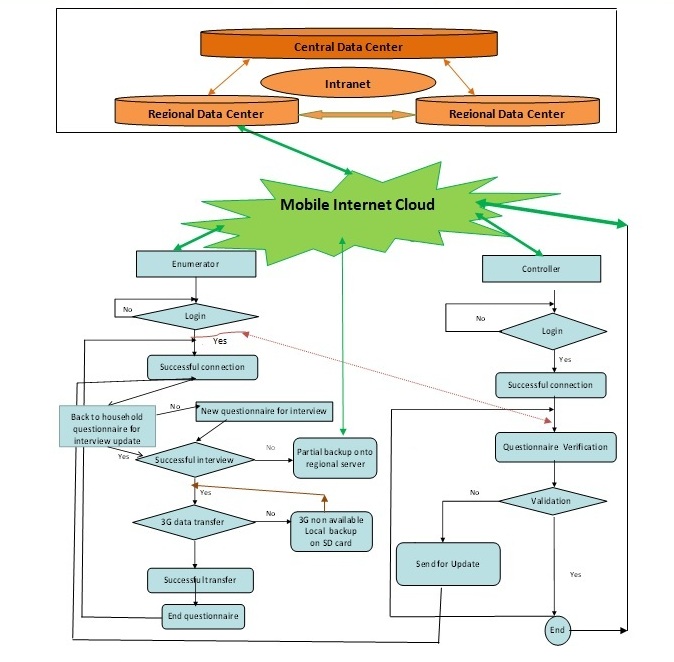 ONS Algeria,   Use of Technology in Population and Housing censuses Amman Jordan, 28 November -1 December 2016
Implementation of Data collection software 
Equipment used for data collection
Enumerator 
Enumerators will have a PDA for data entry, a Notebook in paper format that resume all building in the EA and a sketch map of his EA 
that he must visit it
2. Controller 
    Will have a Notebook more bigger for a complete overview of questionnaires . Every controller must verify data  and performance of 5 enumerators
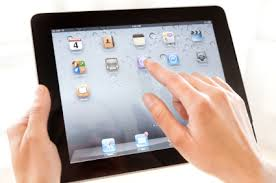 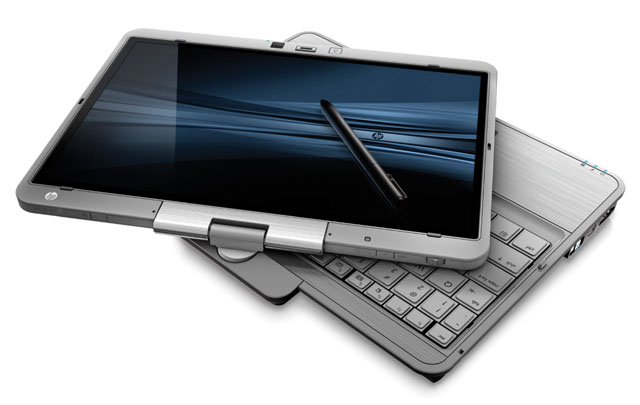 ONS Algeria,   Use of Technology in Population and Housing censuses Amman Jordan, 28 November -1 December 2016
Implementation of Data collection software
A list of logins for Enumerators and controllers will be previously defined :
Username: which is the number of the EA
Password : which represent the code PIN of the mobile chip

 Each enumerator will have his own access login in EA
ONS Algeria,   Use of Technology in Population and Housing censuses Amman Jordan, 28 November -1 December 2016
Implementation of Data collection software 
Enumerator Program
ONS Algeria,   Use of Technology in Population and Housing censuses Amman Jordan, 28 November -1 December 2016
Implementation of Data collection software Enumerator Program ( at the end of the interview)
ONS Algeria,   Use of Technology in Population and Housing censuses Amman Jordan, 28 November -1 December 2016
Implementation of Data collection software 
Controller Program
ONS Algeria,   Use of Technology in Population and Housing censuses Amman Jordan, 28 November -1 December 2016
Implementation of Data collection software 
Supervisor program
At department levels: regional and national level
ONS Algeria,   Use of Technology in Population and Housing censuses Amman Jordan, 
28 November -1 December 2016
Implementation of Data collection software : Practical implementation
ONS Algérie,   Use of Technology in Population ans Housing censuses Amman Jordan, 28 Nobember -1 Décember 2016
Estimation of the volume of the information flow
Hypotheses
50000 enumerators in the four regional offices of the NSO :
17 819 enumerators in Center region 
16749 enumerators in East region 
12437 enumerators in west region 
2995 enumerators in south region 
An average of 150 questionnaires per enumerator during data collection period.
10 Questionnaire per enumerator daily .
 Questionnaire has an average size of 50 Ko .
ONS Algeria,   Use of Technology in Population and Housing censuses Amman Jordan, 28 November -1 December 2016
Estimation of the volume of the information flow
Conclusion
So, the volume of data flow transmitted at time t  by regional office is given as follows :
890950 Ko by regional office in center .
837450 Ko by regional office in East .
621850 Ko by regional office in West .
149750 Ko by regional office in South .

So the required  bit rate bandwidth  is 890950 Ko approximately  1Go.
ONS Algeria,   Use of Technology in Population and Housing censuses Amman Jordan, 28 November -1 December 2016
Challenges and constraints
Training of staff at all levels
Take account of linguistic aspects in Data Entry application 
Take account to reserve sufficient time for testing all applications and programs 
Need of fast intervention for technical problems during field work ( two week of data collection )
Data security  
Need of sufficient number of  IT coordinators during data collection (bridging the deficit through other partners or institutions)
Using paper questionnaires  ( 20% of total need ) in case of technical problems in tablets or internet connection
ONS Algérie,   Use of Technology in Population ans Housing censuses Amman Jordan, 28 Nobember -1 Décember 2016
شكراThank You